Fig. 1. The 9-LOX and 13-LOX pathways, and JA biosynthesis (modified after Schilmiller and Howe, 2005; Wasternack, ...
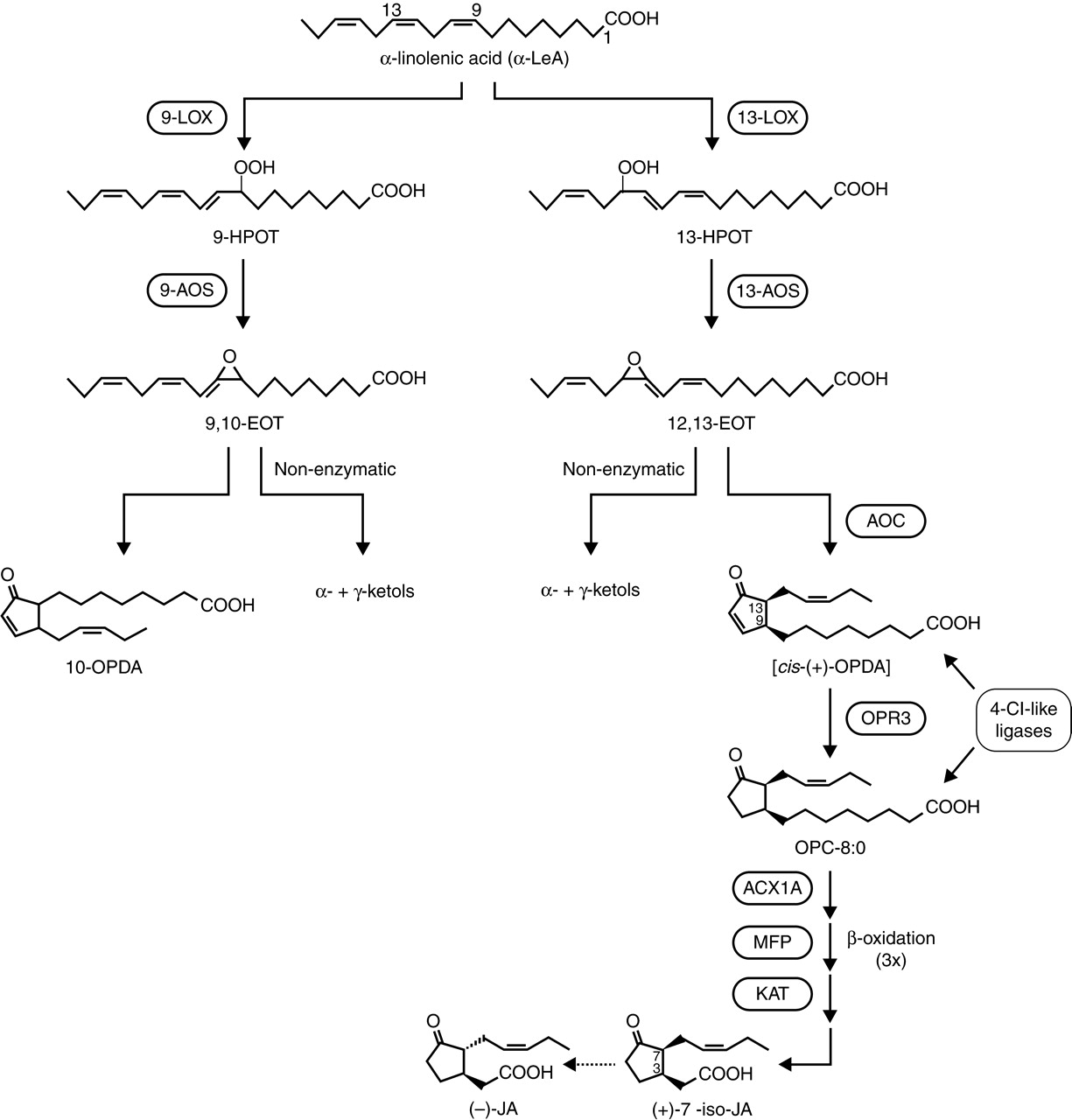 Ann Bot, Volume 100, Issue 4, October 2007, Pages 681–697, https://doi.org/10.1093/aob/mcm079
The content of this slide may be subject to copyright: please see the slide notes for details.
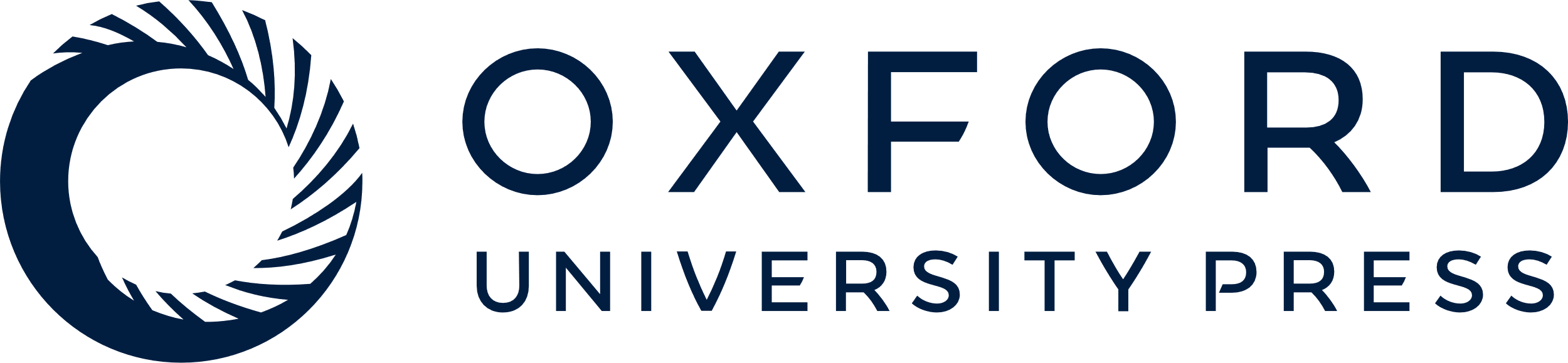 [Speaker Notes: Fig. 1. The 9-LOX and 13-LOX pathways, and JA biosynthesis (modified after Schilmiller and Howe, 2005; Wasternack, 2006).


Unless provided in the caption above, the following copyright applies to the content of this slide: © The Author 2007. Published by Oxford University Press on behalf of the Annals of Botany Company. All rights reserved. For Permissions, please email: journals.permissions@oxfordjournals.org]
Fig. 2. Intracellular location of enzymes and intermediates in JA biosynthesis, illustrated on a SEM of a barley ...
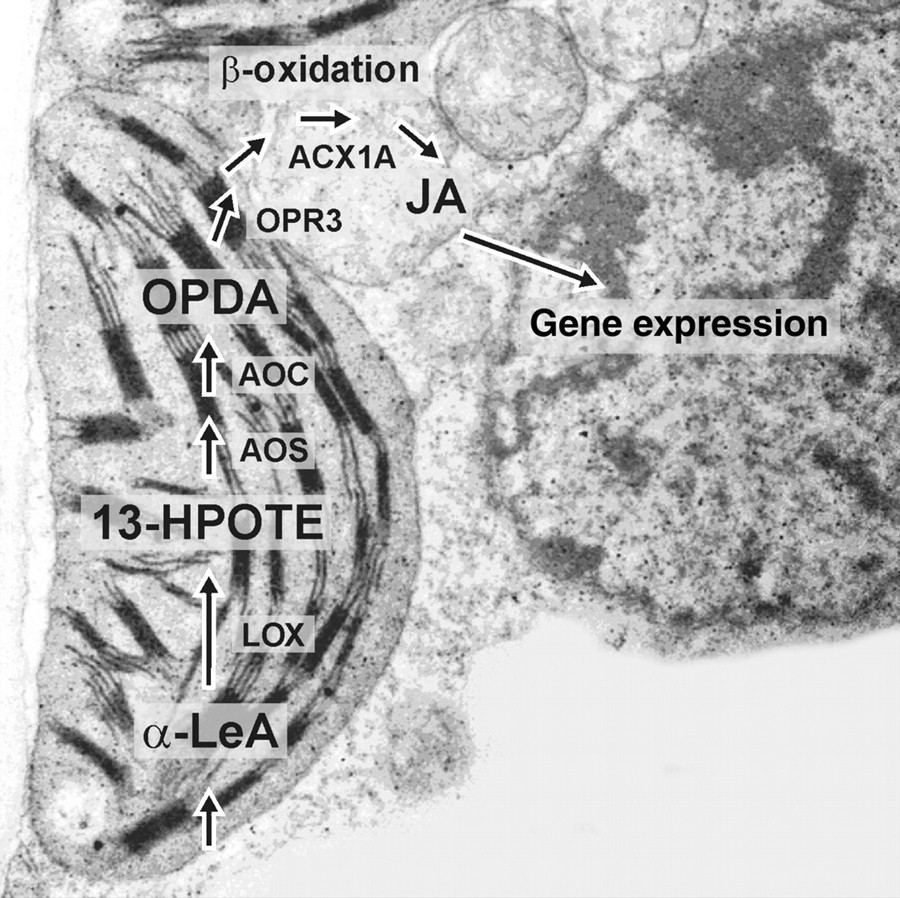 Ann Bot, Volume 100, Issue 4, October 2007, Pages 681–697, https://doi.org/10.1093/aob/mcm079
The content of this slide may be subject to copyright: please see the slide notes for details.
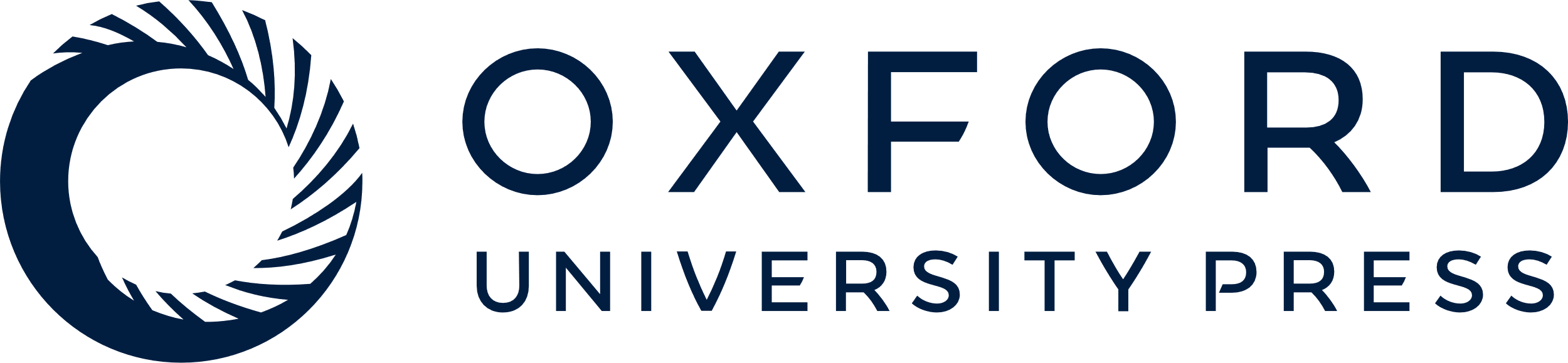 [Speaker Notes: Fig. 2. Intracellular location of enzymes and intermediates in JA biosynthesis, illustrated on a SEM of a barley mesophyll cell showing the associated cellular compartments (photograph: B. Hause).


Unless provided in the caption above, the following copyright applies to the content of this slide: © The Author 2007. Published by Oxford University Press on behalf of the Annals of Botany Company. All rights reserved. For Permissions, please email: journals.permissions@oxfordjournals.org]
Fig. 3. Structure–activity relationships among jasmonates. The various structural analogs and enantiomers were tested ...
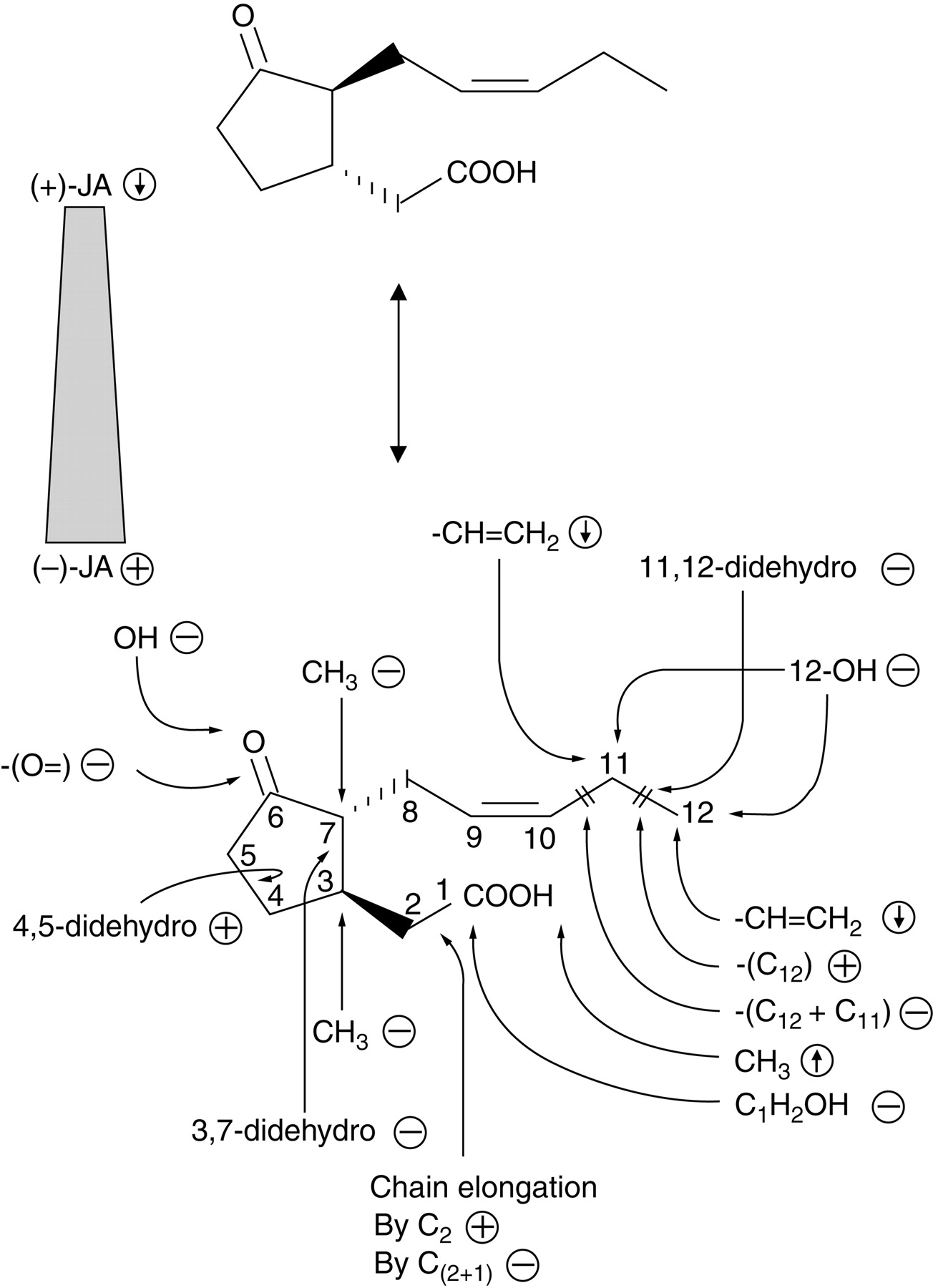 Ann Bot, Volume 100, Issue 4, October 2007, Pages 681–697, https://doi.org/10.1093/aob/mcm079
The content of this slide may be subject to copyright: please see the slide notes for details.
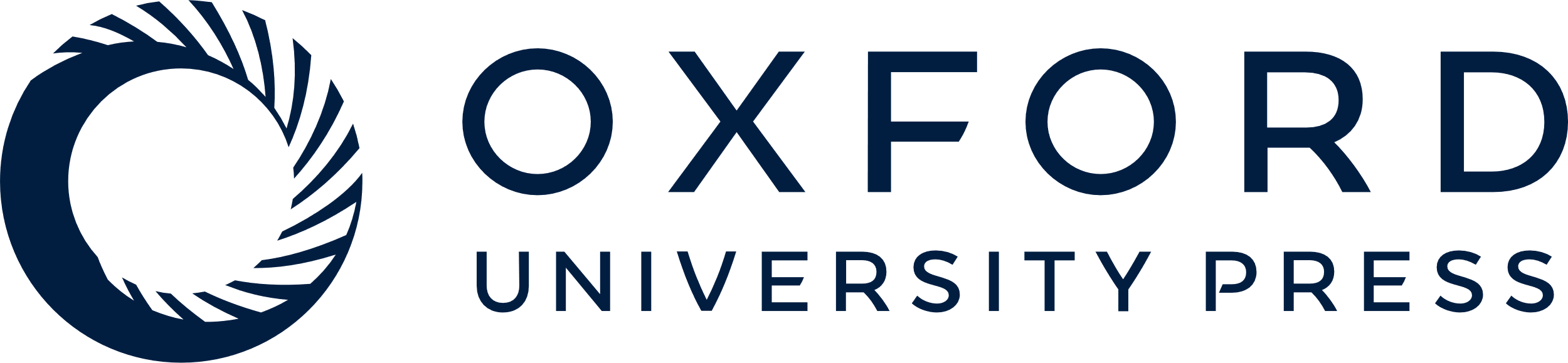 [Speaker Notes: Fig. 3. Structure–activity relationships among jasmonates. The various structural analogs and enantiomers were tested with respect to JA-induced gene expression in barley (data from Miersch et al., 1999b). ↓, decreased expression; ↑, increased expression; –, inactive; +, active in gene expression.


Unless provided in the caption above, the following copyright applies to the content of this slide: © The Author 2007. Published by Oxford University Press on behalf of the Annals of Botany Company. All rights reserved. For Permissions, please email: journals.permissions@oxfordjournals.org]
Fig. 4. Metabolic fate of jasmonic acid. The carboxylic acid side-chain can be conjugated to the ethylene precursor ...
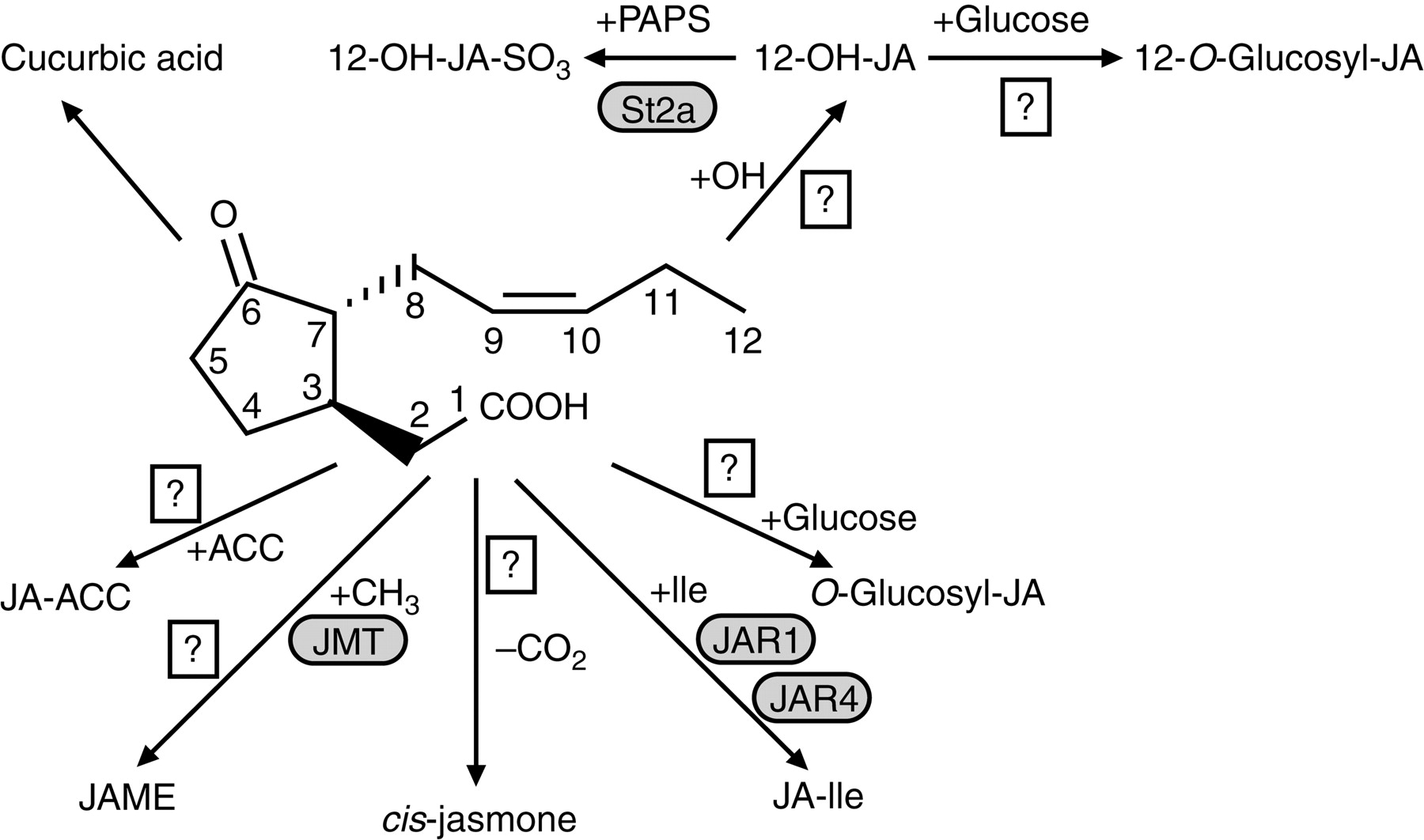 Ann Bot, Volume 100, Issue 4, October 2007, Pages 681–697, https://doi.org/10.1093/aob/mcm079
The content of this slide may be subject to copyright: please see the slide notes for details.
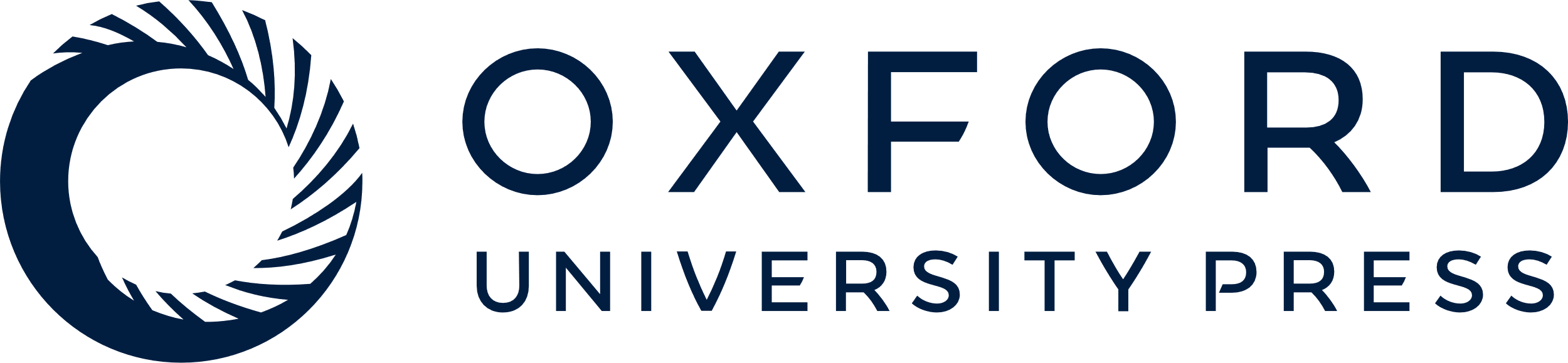 [Speaker Notes: Fig. 4. Metabolic fate of jasmonic acid. The carboxylic acid side-chain can be conjugated to the ethylene precursor 1-amino cyclopropane-1-carboxylic acid (ACC), methylated by JA methyl transferase (JMT), decarboxylated to cis-jasmone, conjugated to amino acids such as Ile by JA amino acid synthase (Arabidopsis, JAR1; tobacco, JAR4) or glucosylated. The pentenyl side-chain can be hydroxylated in positions C-11 or C-12. In the case of 12-OH-JA, glucosylation or sulfation are subsequent reactions. Reduction of the keto group of the pentenone ring can lead to cucurbic acid.


Unless provided in the caption above, the following copyright applies to the content of this slide: © The Author 2007. Published by Oxford University Press on behalf of the Annals of Botany Company. All rights reserved. For Permissions, please email: journals.permissions@oxfordjournals.org]
Fig. 5. Local and systemic wound response in tomato and cell-type-specific occurrence of AOC, AOS and LOX (after ...
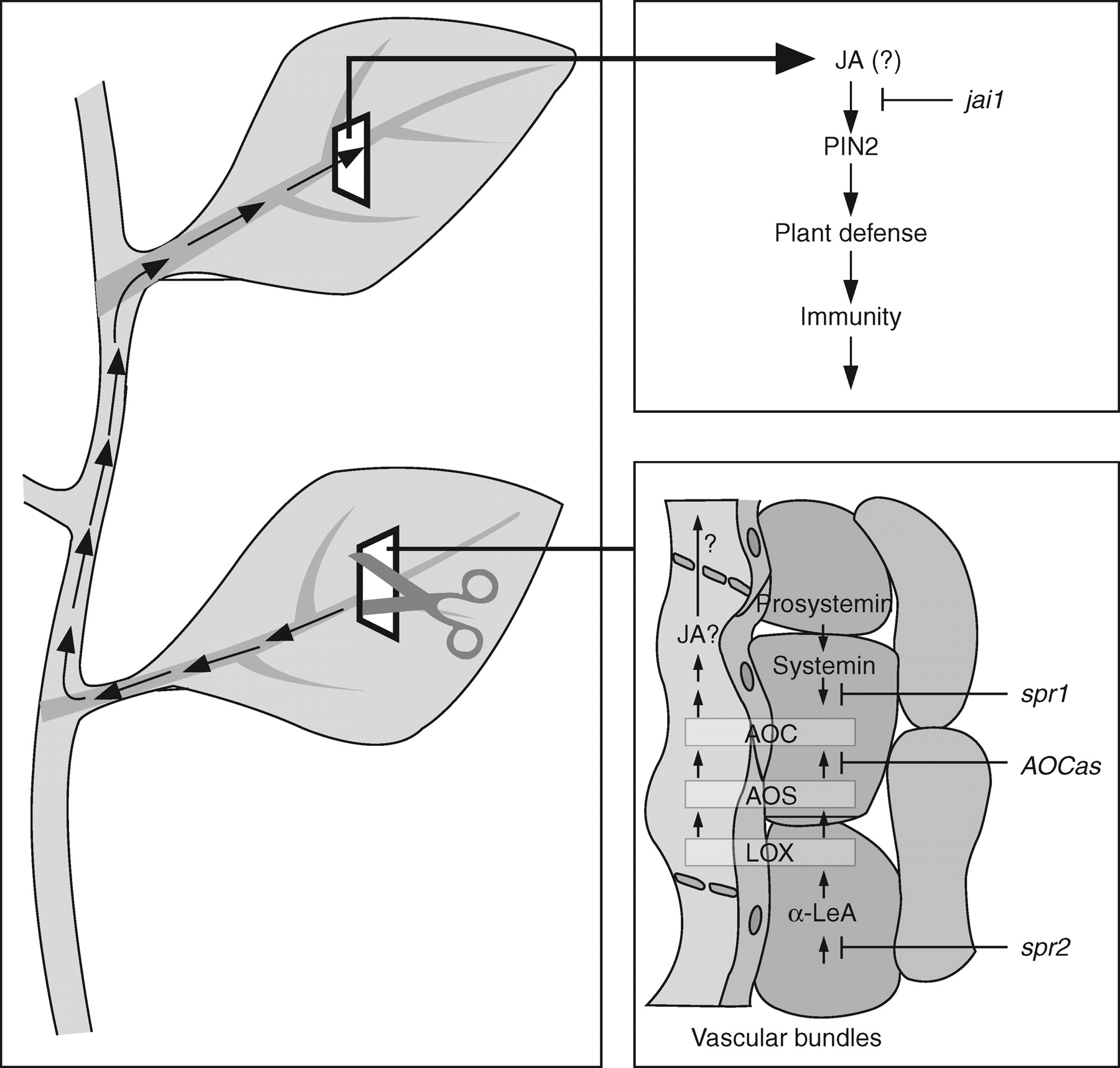 Ann Bot, Volume 100, Issue 4, October 2007, Pages 681–697, https://doi.org/10.1093/aob/mcm079
The content of this slide may be subject to copyright: please see the slide notes for details.
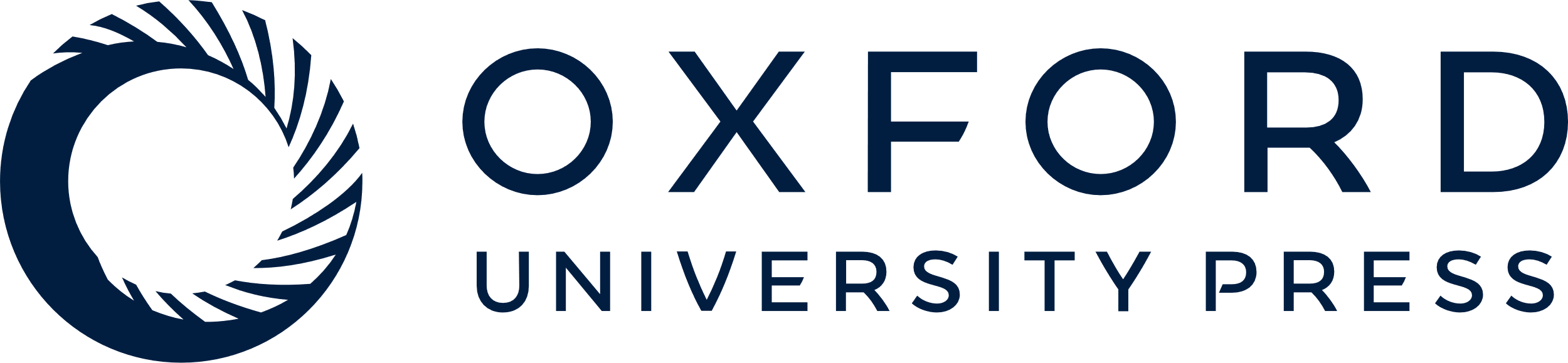 [Speaker Notes: Fig. 5. Local and systemic wound response in tomato and cell-type-specific occurrence of AOC, AOS and LOX (after Hause et al., 2003; modified from Wasternack et al., 2006).


Unless provided in the caption above, the following copyright applies to the content of this slide: © The Author 2007. Published by Oxford University Press on behalf of the Annals of Botany Company. All rights reserved. For Permissions, please email: journals.permissions@oxfordjournals.org]
Fig. 6. Transcription factors involved in signalling pathways of JA and cross-talk to ethylene and SA (adapted from ...
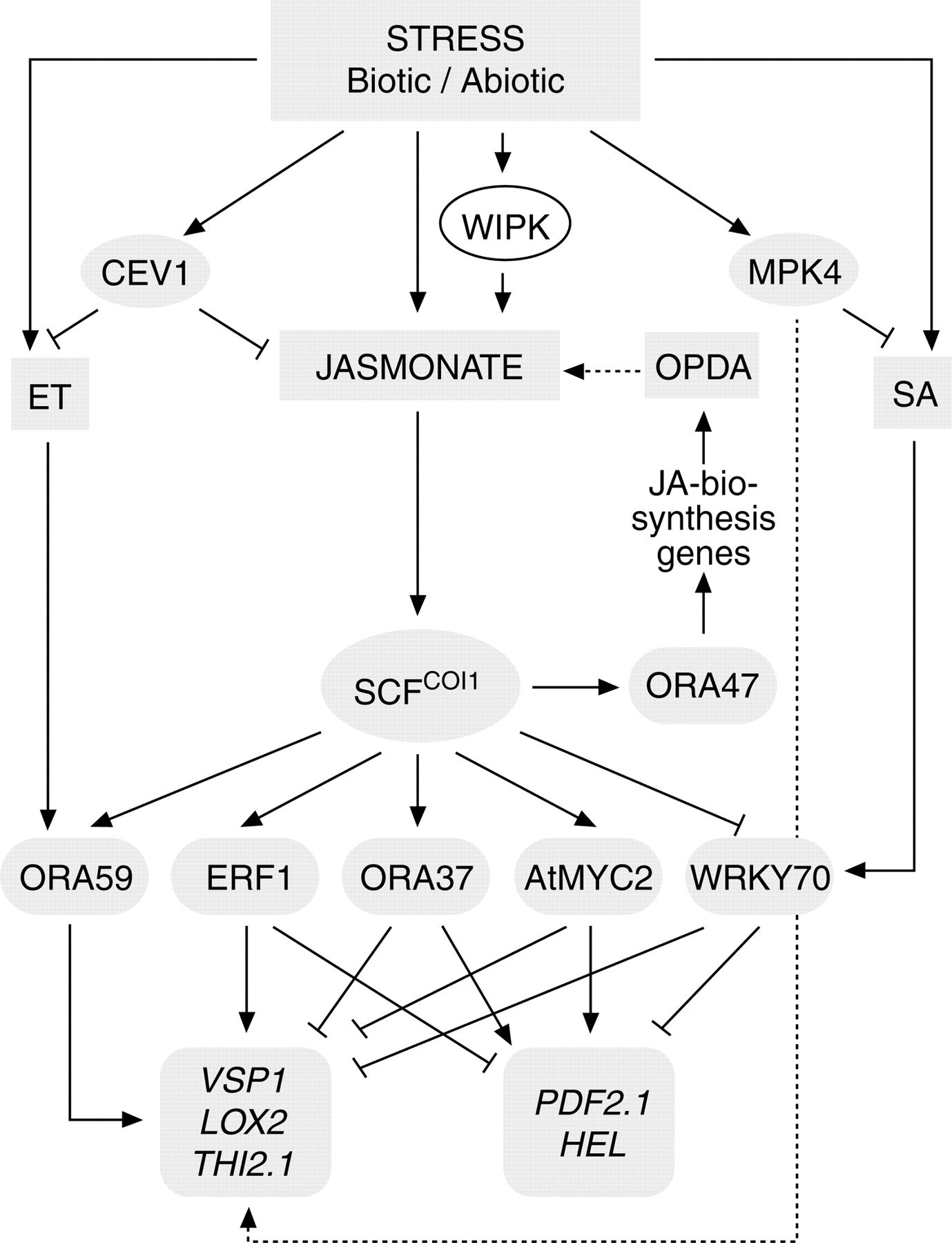 Ann Bot, Volume 100, Issue 4, October 2007, Pages 681–697, https://doi.org/10.1093/aob/mcm079
The content of this slide may be subject to copyright: please see the slide notes for details.
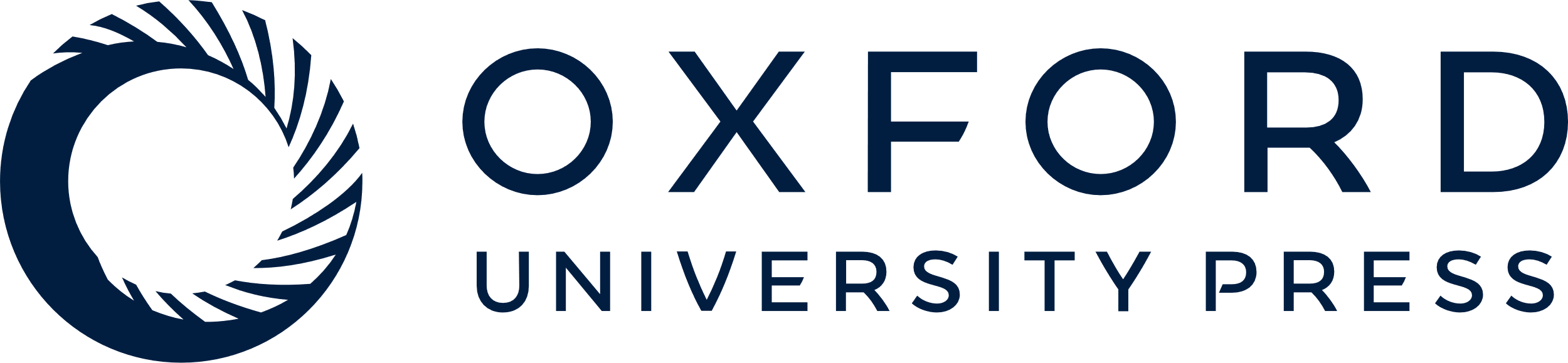 [Speaker Notes: Fig. 6. Transcription factors involved in signalling pathways of JA and cross-talk to ethylene and SA (adapted from Pre, 2006, and Delker, 2007).


Unless provided in the caption above, the following copyright applies to the content of this slide: © The Author 2007. Published by Oxford University Press on behalf of the Annals of Botany Company. All rights reserved. For Permissions, please email: journals.permissions@oxfordjournals.org]
Fig. 7. Root growth inhibition by 100 µm methyl jasmonate in wild-type (Col) and the JA-insensitive mutant coi1-16 ...
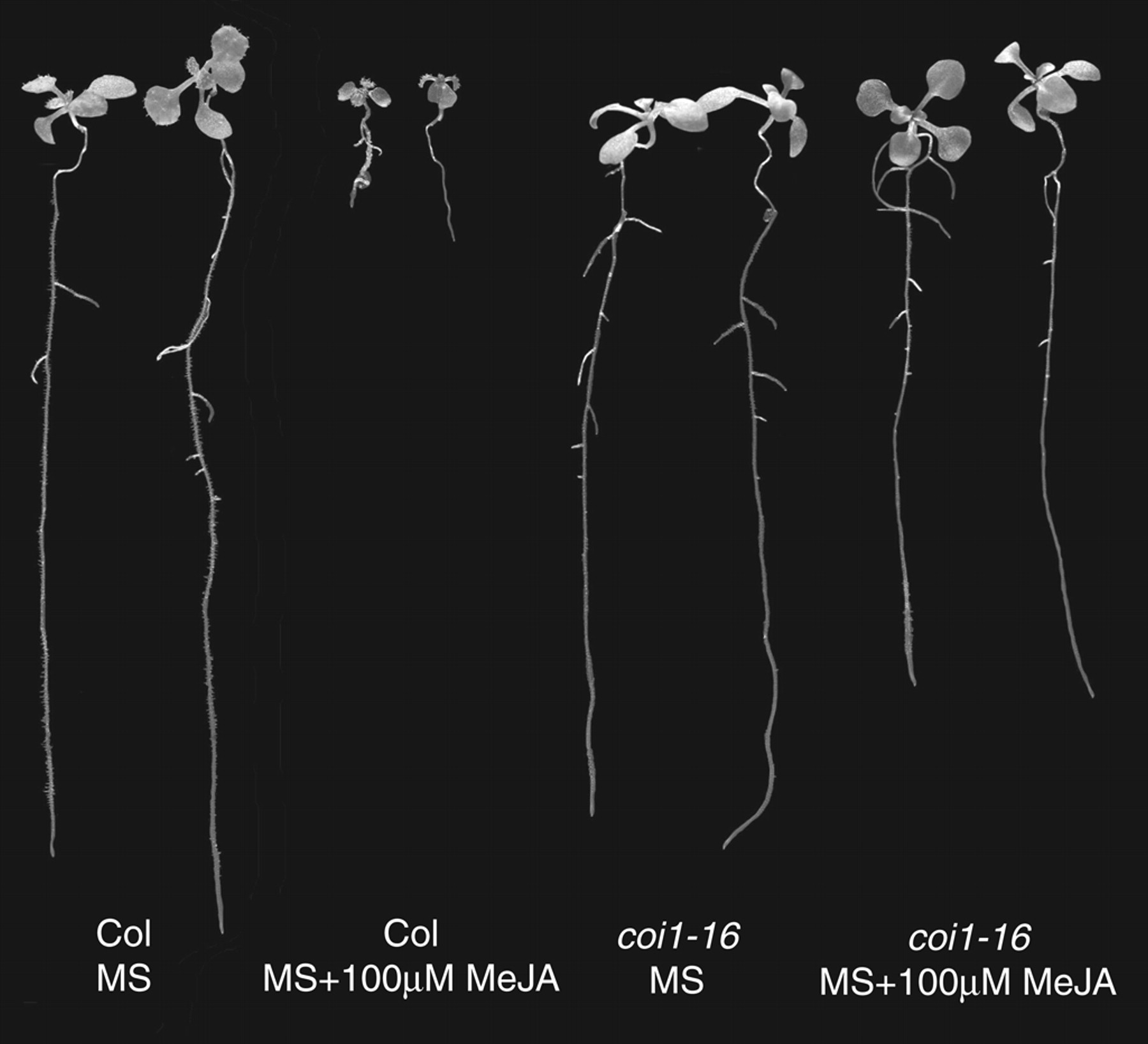 Ann Bot, Volume 100, Issue 4, October 2007, Pages 681–697, https://doi.org/10.1093/aob/mcm079
The content of this slide may be subject to copyright: please see the slide notes for details.
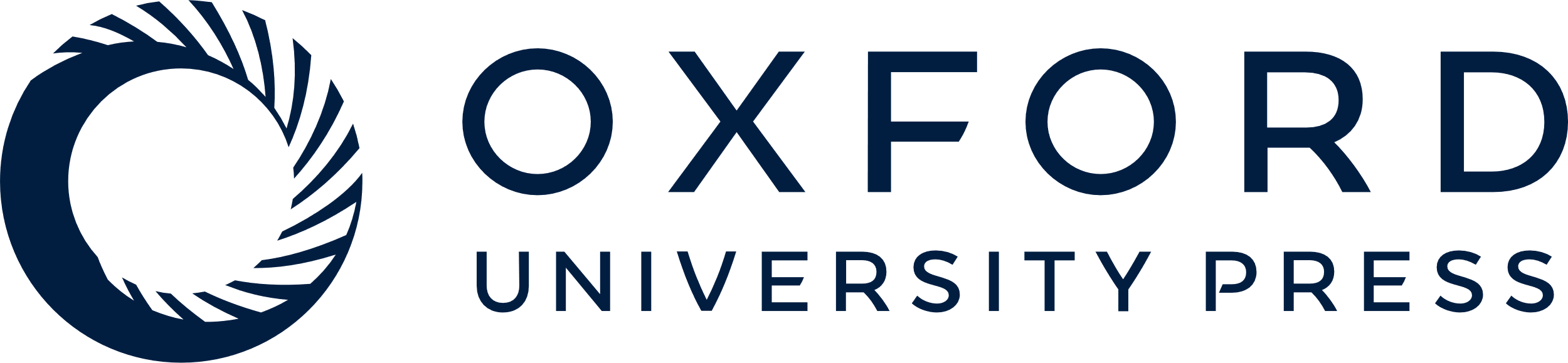 [Speaker Notes: Fig. 7. Root growth inhibition by 100 µm methyl jasmonate in wild-type (Col) and the JA-insensitive mutant coi1-16 (photograph: C. Delker).


Unless provided in the caption above, the following copyright applies to the content of this slide: © The Author 2007. Published by Oxford University Press on behalf of the Annals of Botany Company. All rights reserved. For Permissions, please email: journals.permissions@oxfordjournals.org]
Fig. 8. The allene oxide cyclase (AOC) that establishes the correct enantiomeric structure of the cyclopentanone ring ...
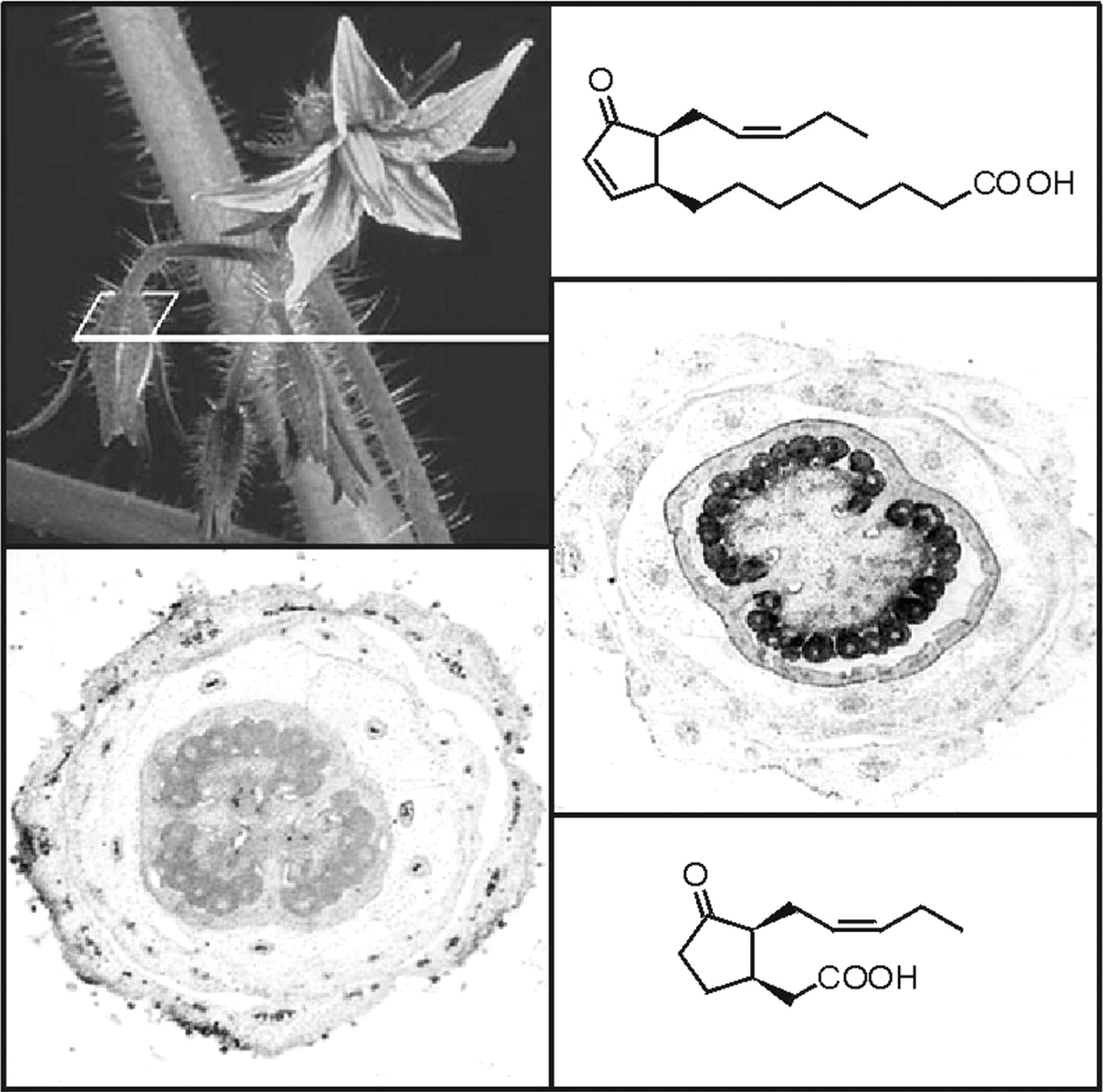 Ann Bot, Volume 100, Issue 4, October 2007, Pages 681–697, https://doi.org/10.1093/aob/mcm079
The content of this slide may be subject to copyright: please see the slide notes for details.
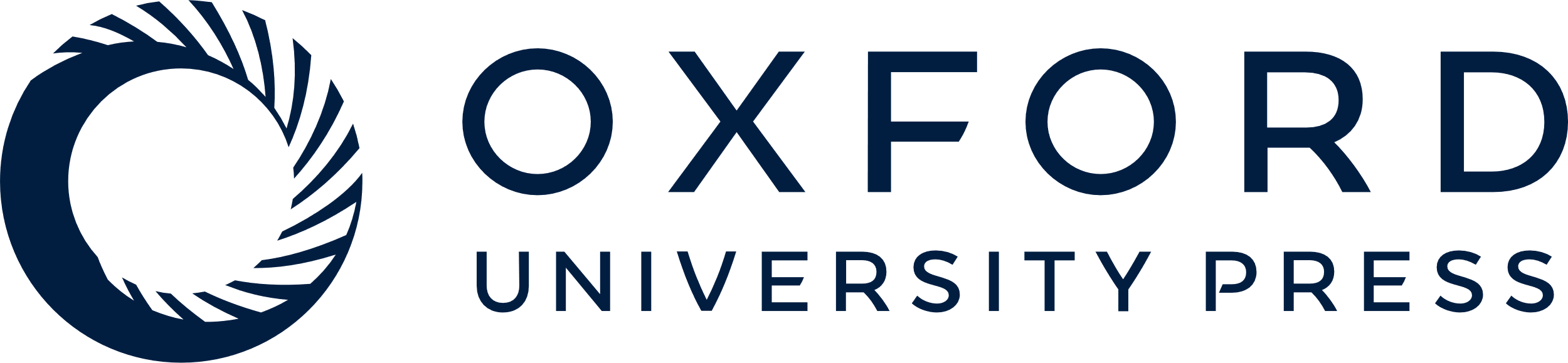 [Speaker Notes: Fig. 8. The allene oxide cyclase (AOC) that establishes the correct enantiomeric structure of the cyclopentanone ring of jasmonate is encoded by a single copy gene in tomato, which is specifically expressed in ovules of young flower buds as revealed by AOC promoter activity tests (staining, left bottom) and immunocytological detection of AOC protein (black staining, right). The structure of jasmonic acid (bottom) and its precursor 12-oxophytodienoic acid (top) is shown.


Unless provided in the caption above, the following copyright applies to the content of this slide: © The Author 2007. Published by Oxford University Press on behalf of the Annals of Botany Company. All rights reserved. For Permissions, please email: journals.permissions@oxfordjournals.org]